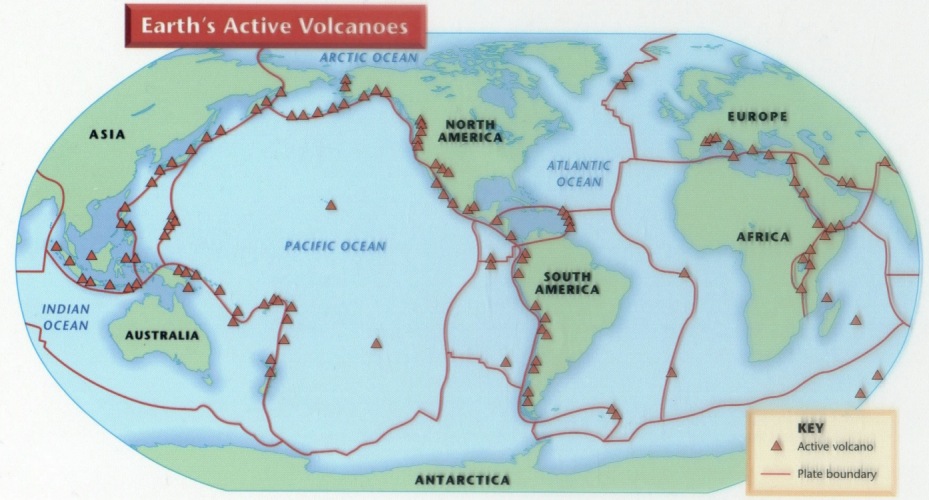 Map showing earthquake and volcanic activity mainly occurs at plate boundaries
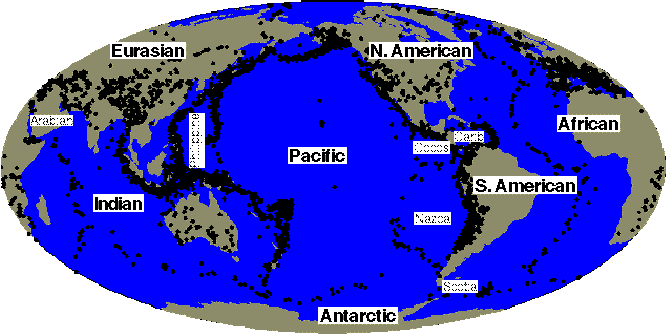 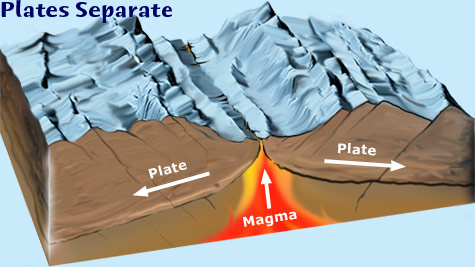 Motion of convection cells at a divergent plate boundary:
Sea-floor spreading
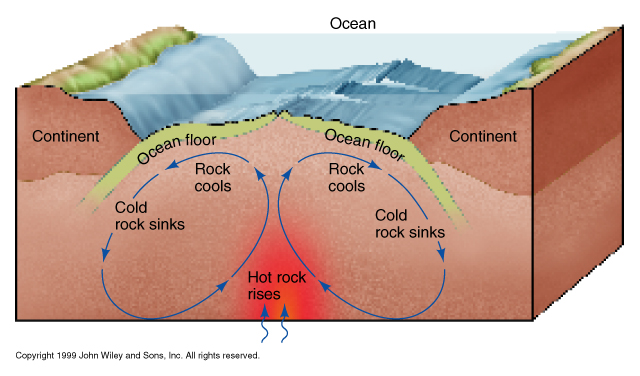 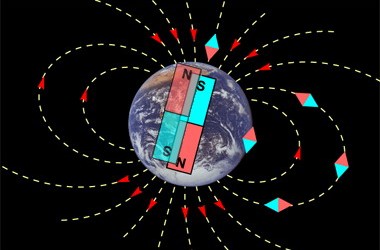 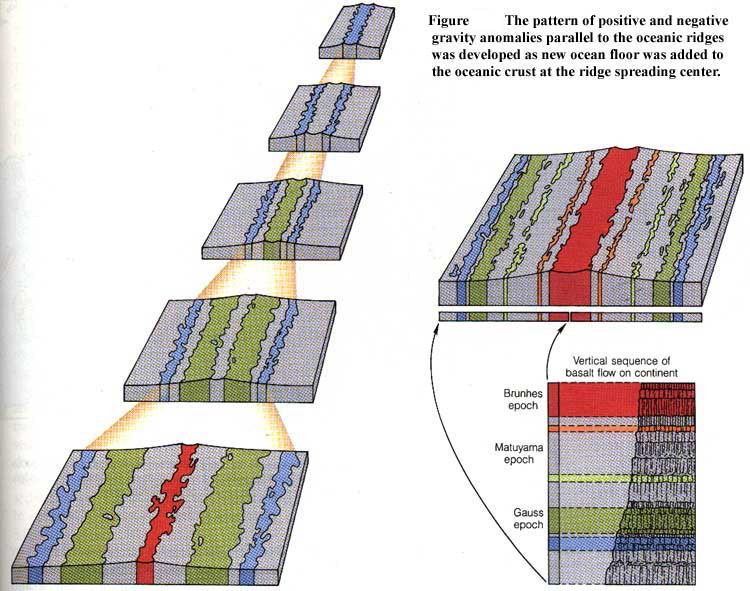 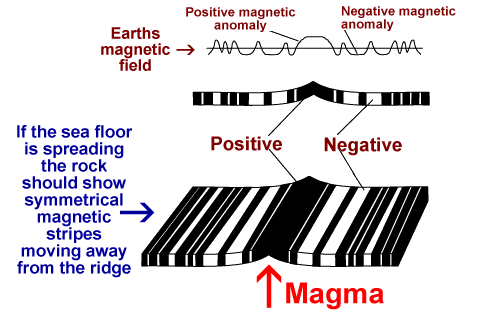 Divergent and convergent boundaries
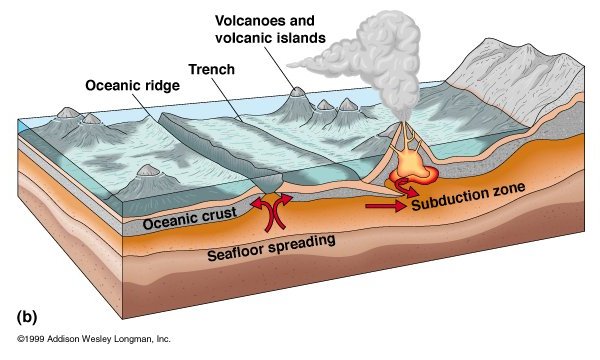 Converging ocean-continental plate boundary
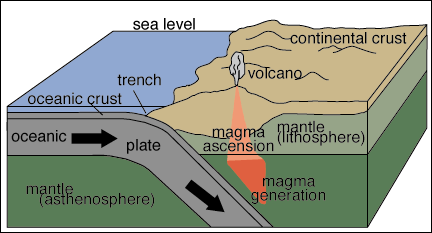 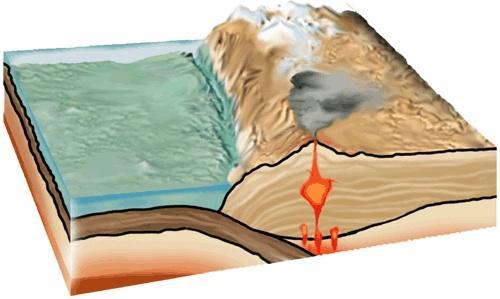 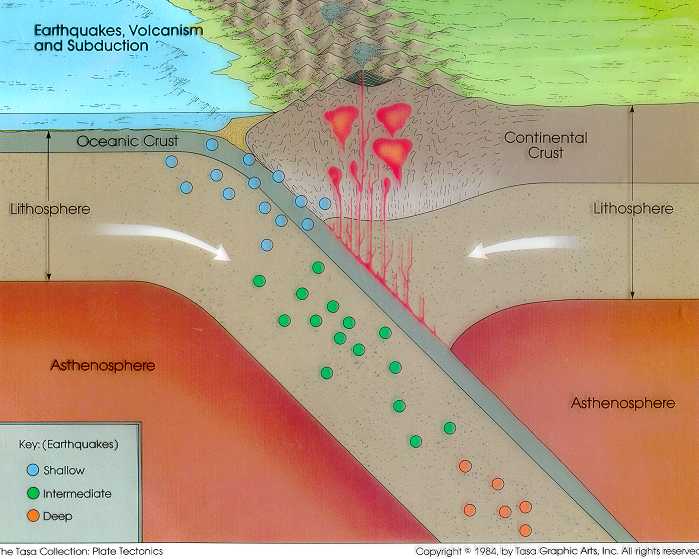 Alps, Himalayas formation
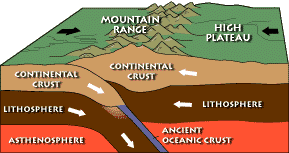 Convection cell movement  causing plate motion
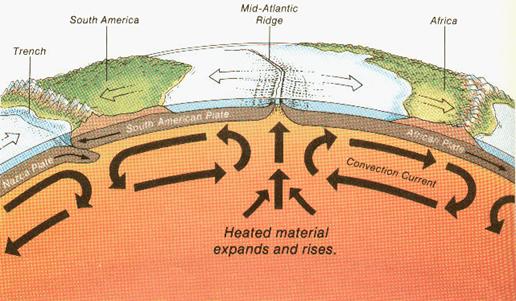 Transform plate boundary
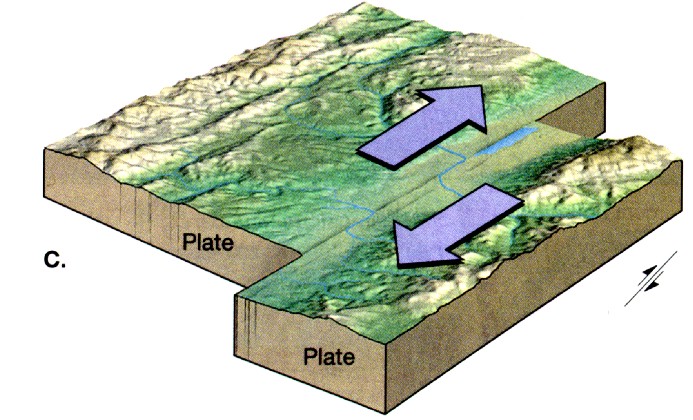 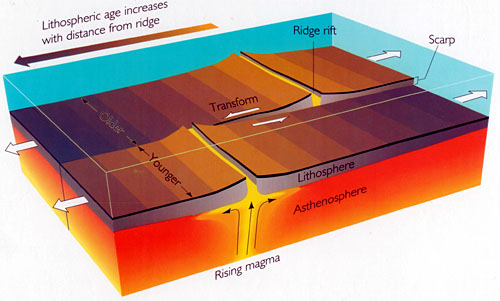 Age of Hawaiian Islands show direction of plate movement
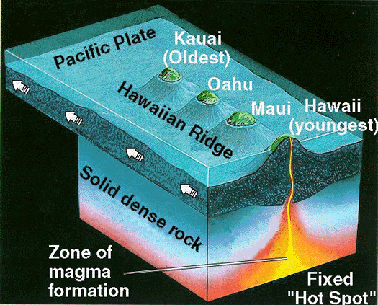 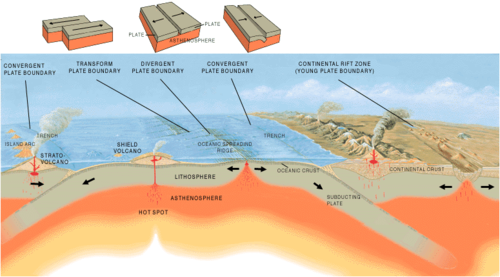